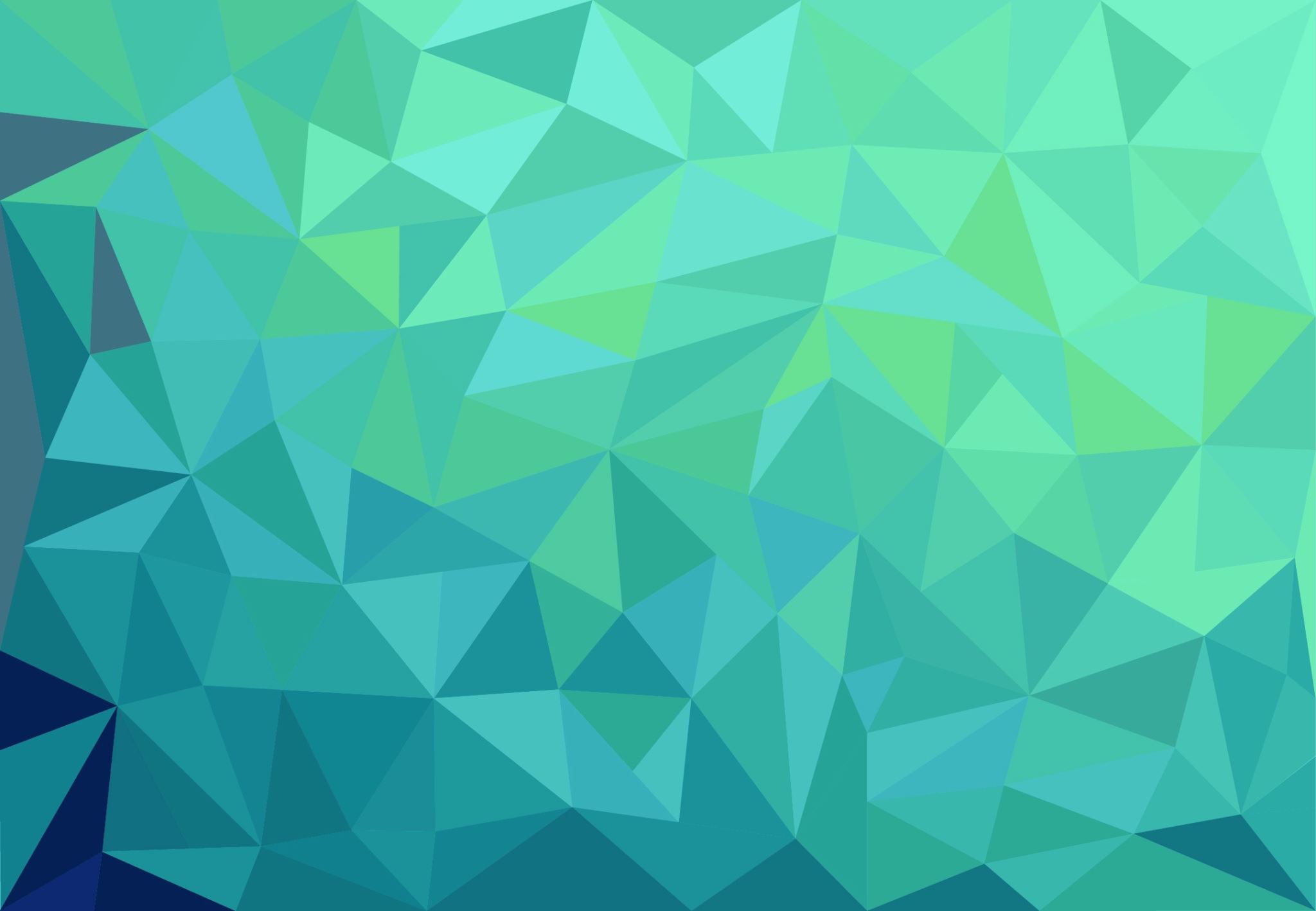 Sample Footer Text
Cultuur
Kennisclip
4/8/2023
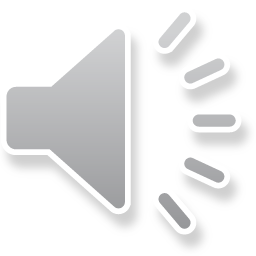 1
Wat wordt bedoeld met cultuur?
Een cultuur is een groep mensen met dezelfde waarden, normen en gewoonten. Cultuur bestaat uit dingen die we doen en maken, maar het kunnen ook ideeën zijn. Of tradities
Sample Footer Text
Wat is cultuur?
4/8/2023
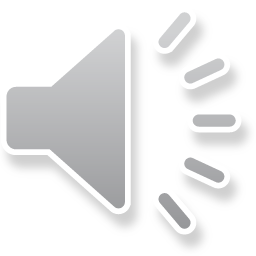 2
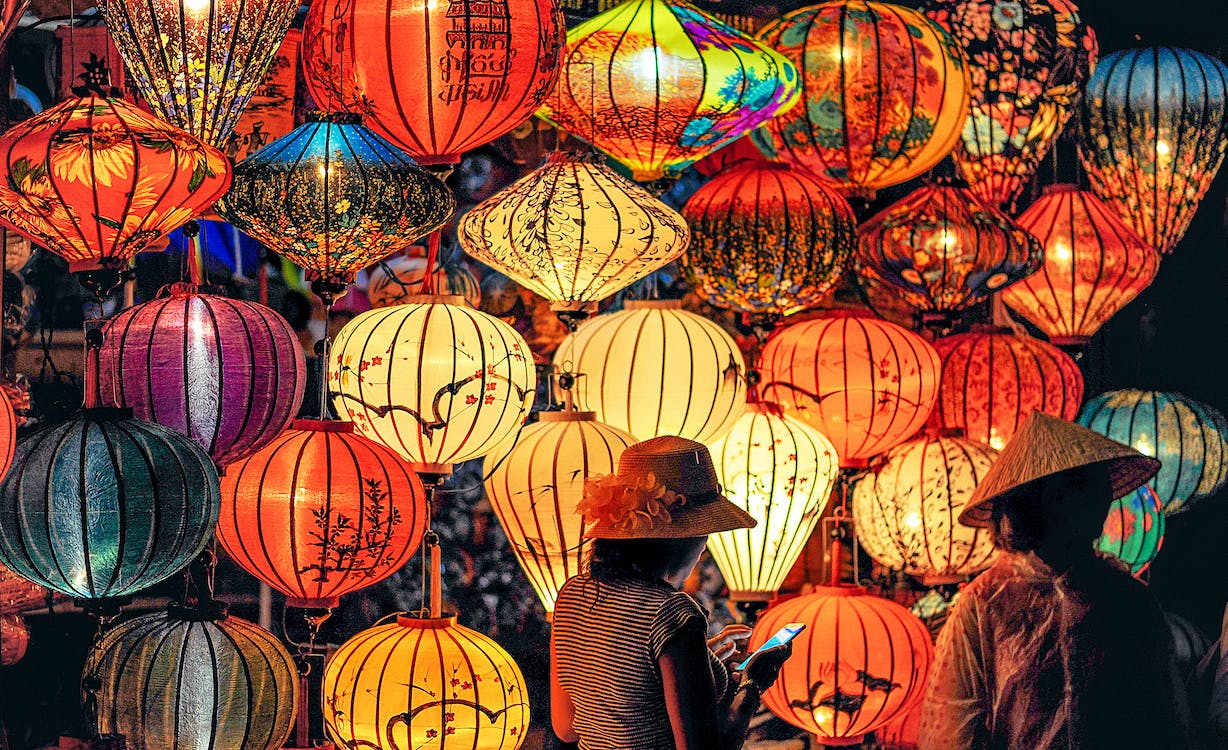 Kenmerken van cultuur
Sample Footer Text
Kennis
Overtuigingen
Recht 
Ethiek
Gewoonten
Gedrag 
Tradities 
Religie
4/8/2023
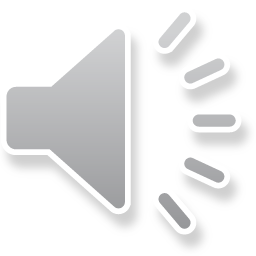 3
Dominante cultuur
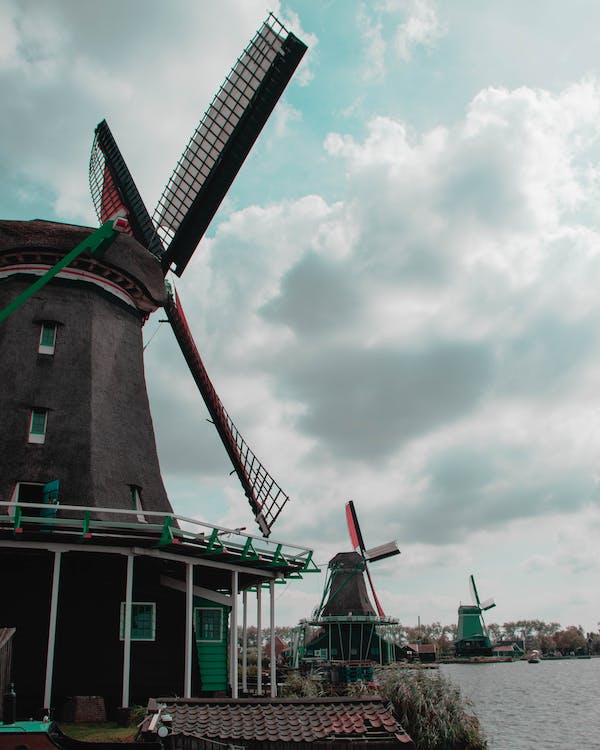 Sample Footer Text
Overheersende cultuur in Nederland
Grootste groep mensen/ het breedst gedragen
Algemene Nederlandse cultuur
4/8/2023
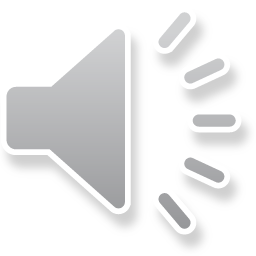 4
Subcultuur
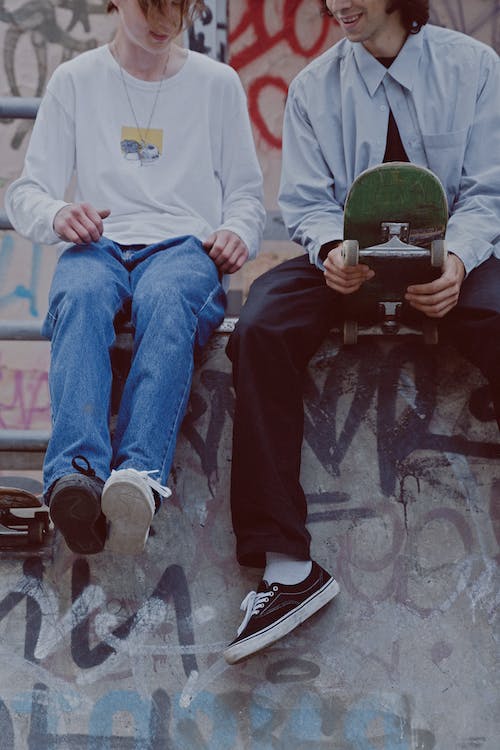 Sample Footer Text
Voornamelijk bij jong volwassenen
Zoektocht naar identiteit 
Skaters, hippies en punkers
4/8/2023
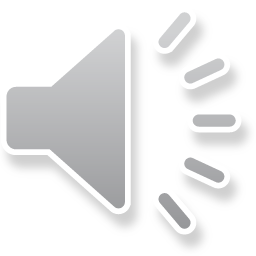 5
tegencultuur
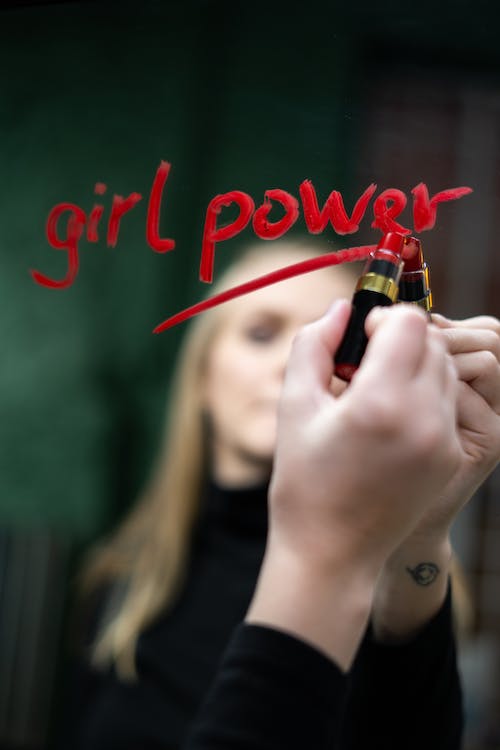 Sample Footer Text
Stroming die zich tegen de gevestigde orde keert (dominante cultuur)
Feministen 
Dierenactivisten
Milieuactivisten
4/8/2023
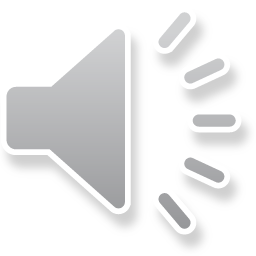 6
Verschil in gedrag, gewoonten en nog veel meer
Discriminatie
Zorgverlener
Sample Footer Text
Cultuurverschillen
4/8/2023
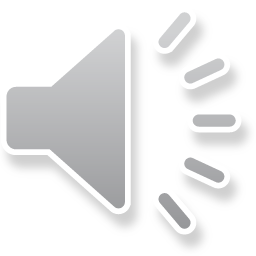 7
mentimeter
Wat kun je doen als zorgverlener om discriminatie tegen te gaan in de zorg?
https://www.menti.com/alx8sq7m95n8
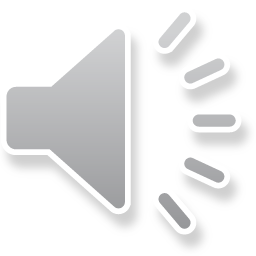